Pathology lab
Dr.Omar Hamdan
Paget disease : lytic stage with abnormal osteoclasts
paget disease : sclerotic phase (the bone matrix is mainly composed of weak woven bone and (the osteoblasts are burnt out
Paget disease :skull
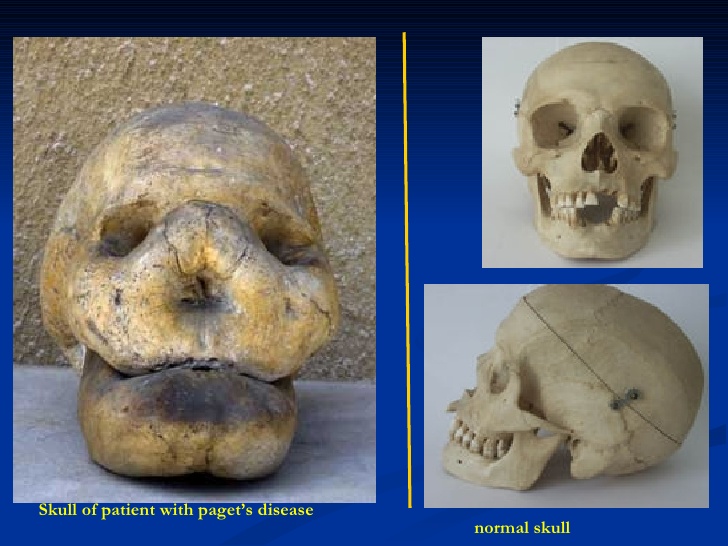 Osteomyelitis general definition : A severe, persistent and incapacitating infection of bone and bone marrow
A discharging sinus because of osteomyelitis
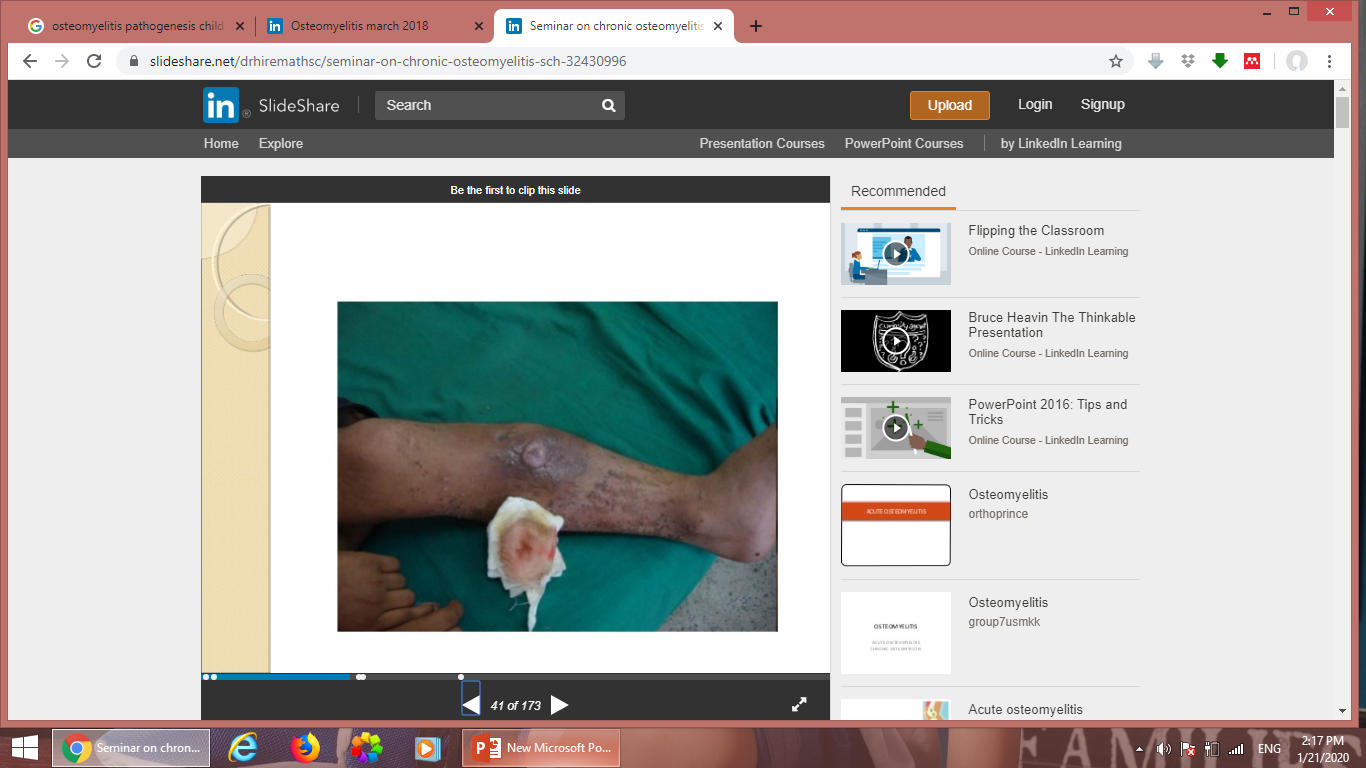 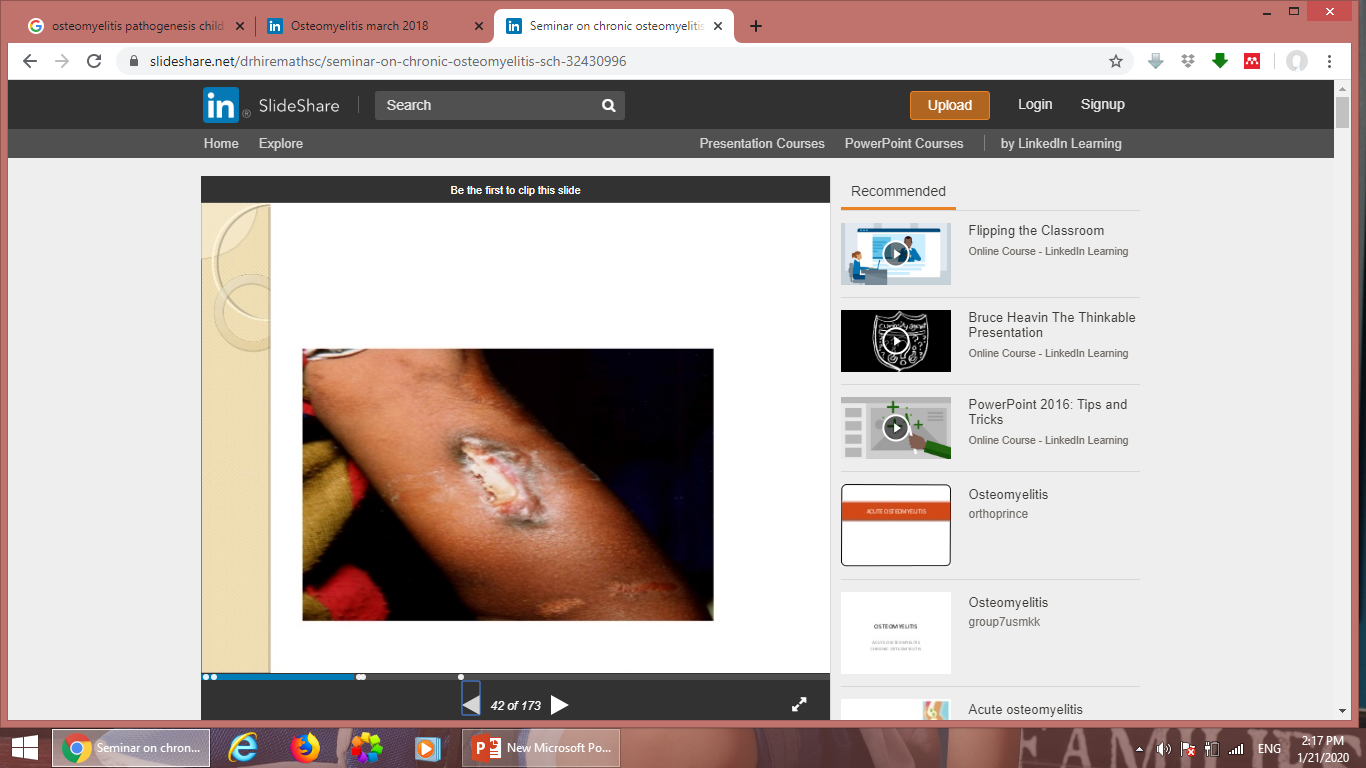 A photo demonstrating the involucrum and sequestrum
Photos demonstrating the morphological appearance of the sequestrum
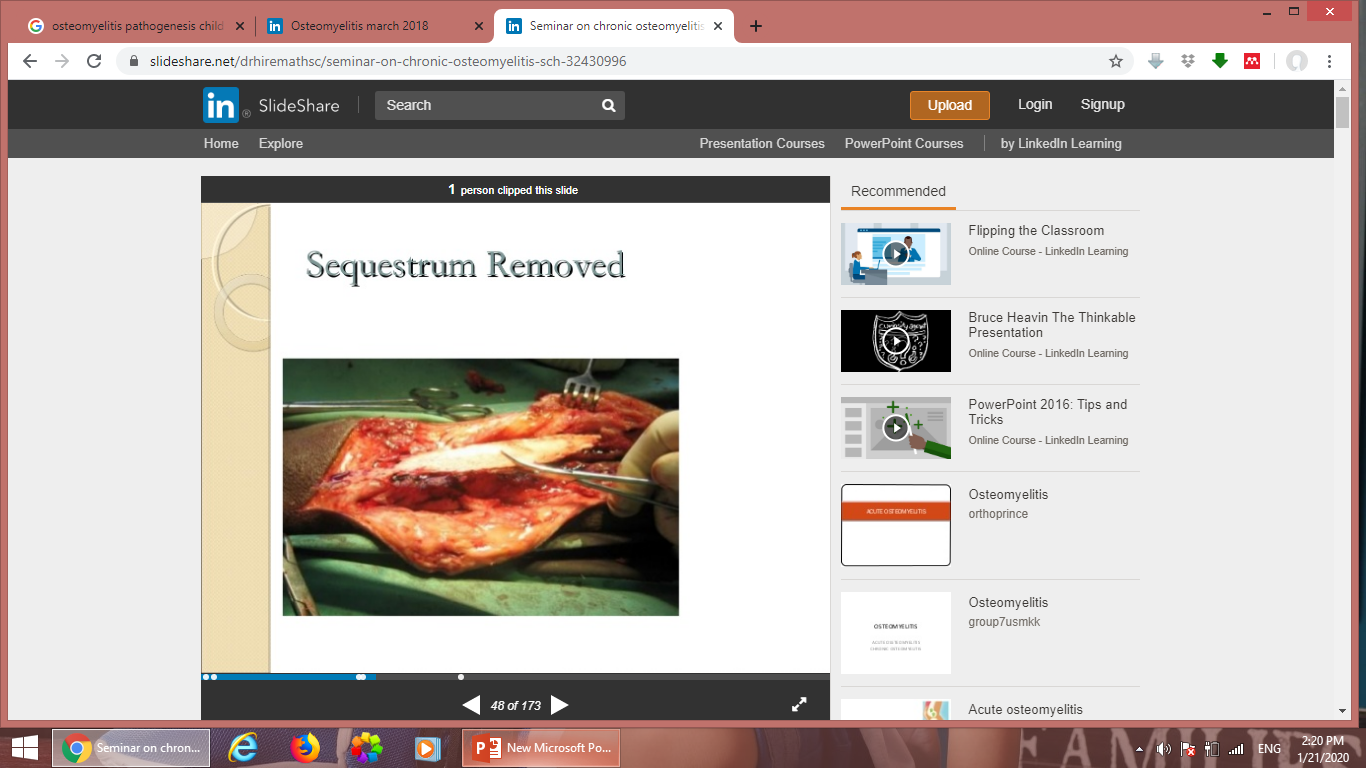 Sequestrum gross appearance
Microscopic (histologic) description : Neutrophils (may persist for weeks), lymphocytes and plasma cells with bone necrosis and reactive new bone formationCapillary proliferation and fibrosisSubtypes include plasma cell osteomyelitis and xanthogranulomatous osteomyelitis (abundant foamy macrophages)Bone marrow space replaced by inflammatory tissueSalmonella infection may produce tuberculoid granules with variable central necrosis
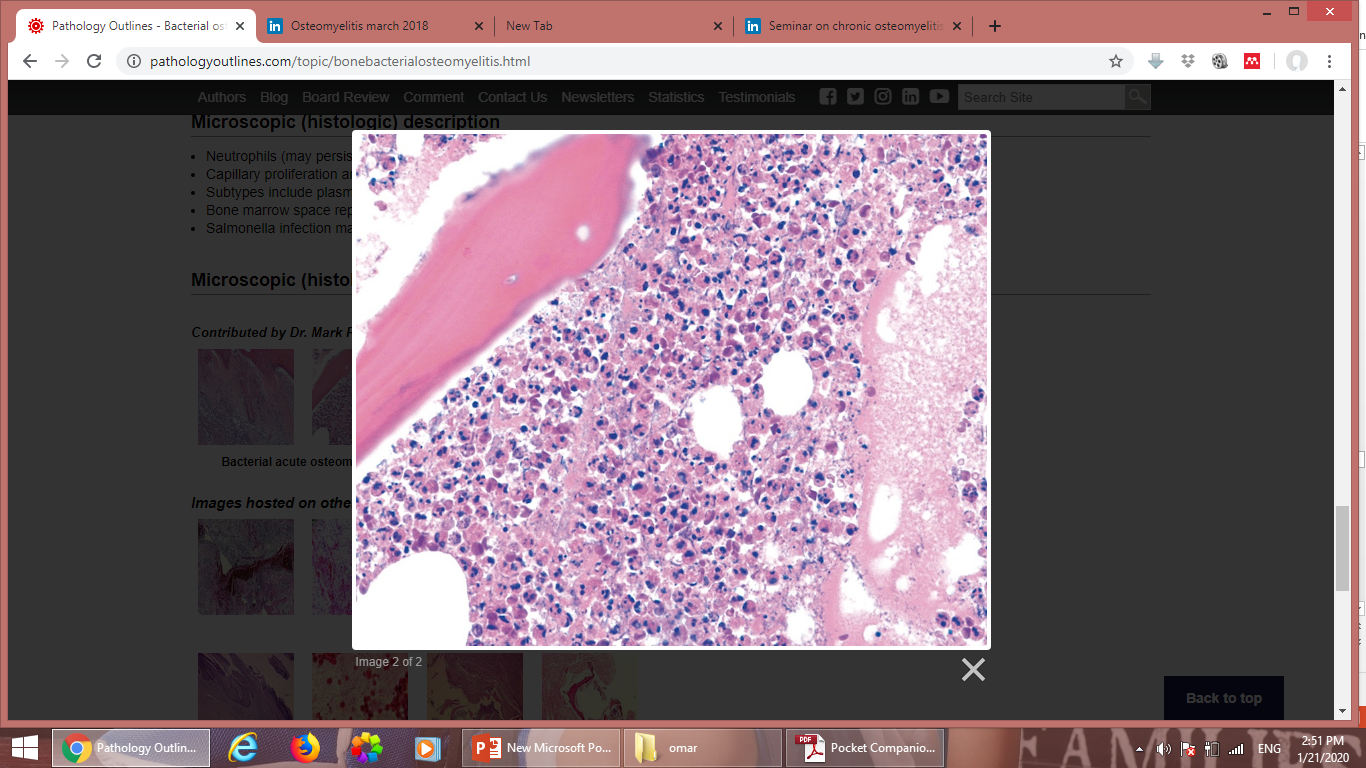 Spinal Muscular Atrophy (Infantile Motor Neuron Disease)
Histology typically exhibits large numbers of extremely atrophic muscle fibers, often involving an entire fascicle of a muscle.
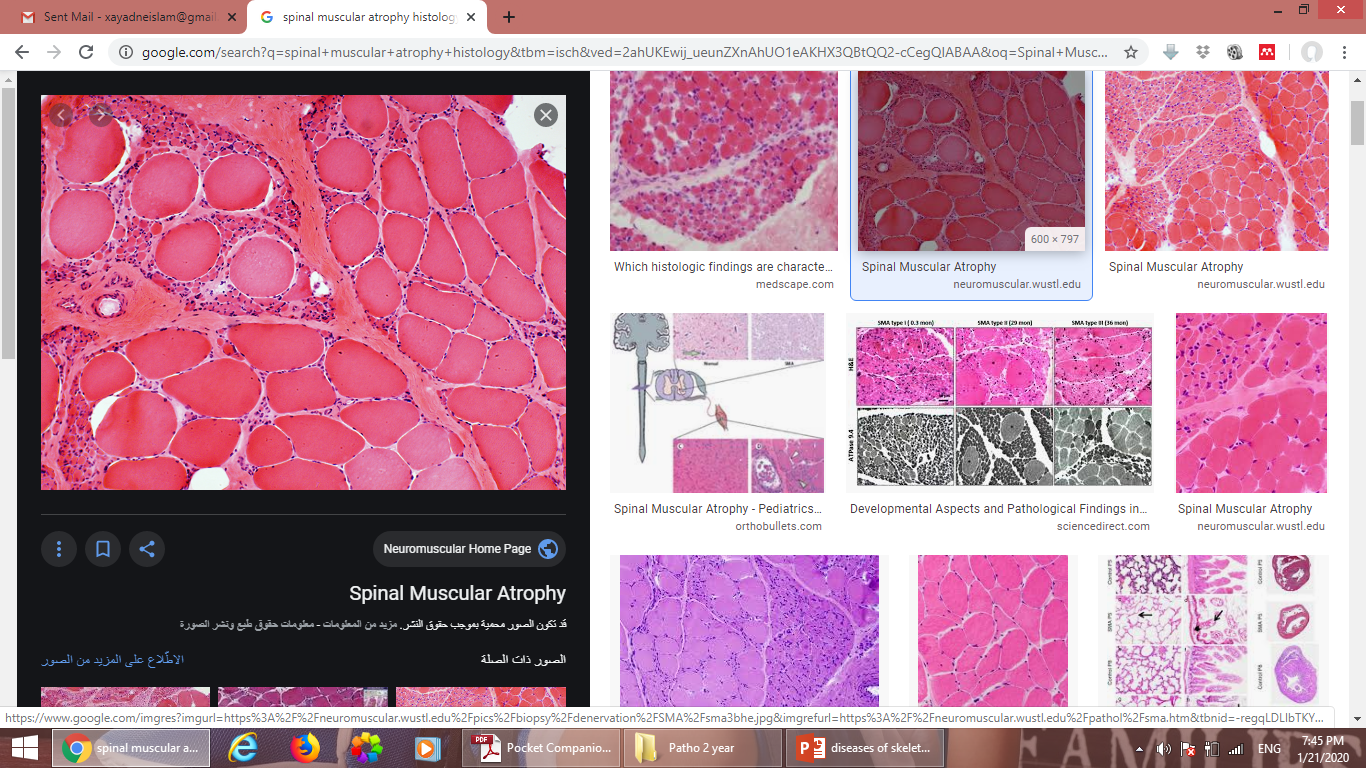 Duchenne muscular dystrophy Morphology (DMD)
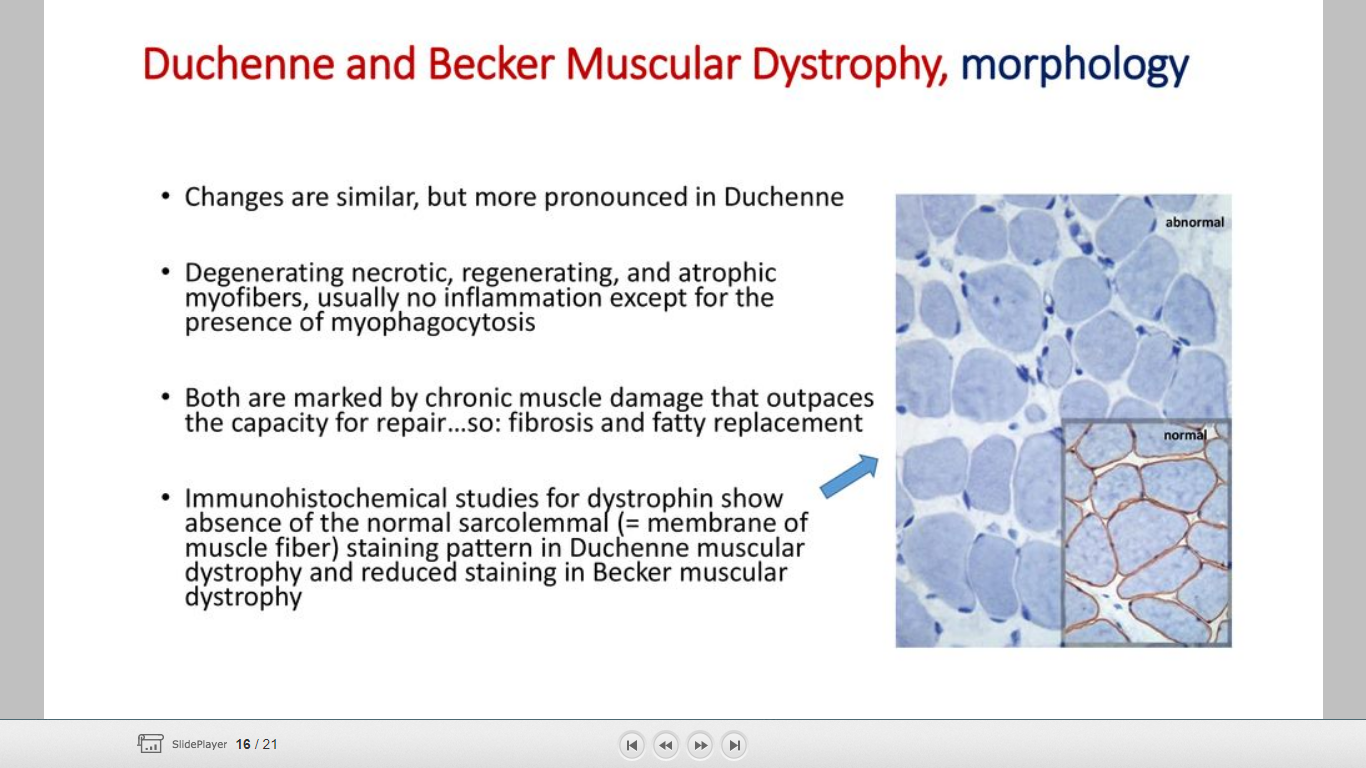 DMD cases can exhibit enlarged, rounded, hyaline fibers lacking normal cross striations. Both DMD and BMD muscles show:
Variation in myofiber diameter, with both small and giant fibers, sometimes with fiber splitting
Increased numbers of internalized nuclei degeneration, necrosis, and phagocytosis of muscle fibers
Regeneration of muscle fibers
Proliferation of endomysial connective tissue
In late stages, muscles are entirely replaced by fat and connective tissue
Both type 1 and type 2 fibers are involved, without change in relative distribution.
DermatomyositisGottron's papules. Discrete erythematous papules overlying the metacarpal and interphalangeal joints in a patient with juvenile dermatomyositis
Dermatomyositis : Heliotrope Rash
Inflammatory Myopathies Histopathology(morphology)
Dermatomyositis: Perivascular inflammatory infiltrates are associated with scattered necrotic muscle fibers and muscle fiber atrophy, especially at the periphery of fascicles (“perifascicular atrophy”)—likely related to hypoperfusion.
Polymyositis: There is endomysial inflammation and scattered necrotic muscle fibers, but no apparent vascular injury (perifascicular atrophy).
Inclusion body myositis: Endomysial inflammatory infiltrates are associated with diagnostic “rimmed vacuoles”—clear cytoplasmic vacuoles in myocytes surrounded by a thin rim of basophilic material; myocytes can also contain amyloid deposits highlighted by Congo red staining.
Inflammatory Myopathies Histopathology
Inflammatory Myopathies Histopathology
Thanks and Good luck